Introduction to MATLAB 2Graphics
Ian BrooksInstitute for Climate & Atmospheric ScienceSchool of Earth & Environment
i.brooks@see.leeds.ac.uk
GRAPHICS
Basic Plotting
Linetypes, markers, colours, etc
Subplots – creating multiple axes on a single figure
Annotating figures – titles, labels, legends
Editing figure properties
Other plotting functions
Basic Plotting Commands
figure 	: creates a new figure window
plot(x) 	: plots line graph of x vs index 	  	  	  number of array
plot(x,y) 	: plots line graph of x vs y
plot(x,y,'r--') 
: plots x vs y with linetype specified 	  in string : 'r' = red, 'g'=green, etc  for a limited set of basic colours.
Plot(x,y,…properties)
Plot(x,y,cml) – plot with a basic colour-marker-line combination (cml)
‘ro-’, ‘g.-’, ‘cv--‘
Basic colours : r, g, b, k, y, c, m
Basic markers : ‘o’, ‘v’, ‘^’, ’<‘, ’>’, ‘.’, ‘p’, ‘+’, ‘*’, ‘x’, ‘s’, ‘h’, ‘none’
Linetypes : ‘-’, ’--‘, ‘-.’, ‘:’, ‘none’
More detailed plot options can be specified through the use of property:value pairs
Plot(x,y,’o-’,’property’,value)
	‘property’ is always a string naming the propery, value may be a number, array, or string, depending on the property type:

	‘color’ : [R G B] 	- color (american spelling!) is specified with a [red green blue] value array, each in range 0-1. 
	[1 0 0] – pure red
	[1 0. 0.5 0] – orange
‘linewidth’ : specified as a single number. Default = 0.5
‘linestyle’ : any of line type strings - ‘-’,’:’,etc
‘marker’ : any of marker strings – ‘v’, ’o’, etc
‘markersize’ : number, default = 6
‘markeredgecolor’ : color string ‘r’, ‘g’, or [R G B] value for the line defining edge of marker
‘markerfacecolor’ : color string or [R G B] for inside of marker (can be different from edge)
Can add any number of property:value pairs to a plot command:
>> Plot(x,y,’prop1’,value1,’prop2’,value2,..)
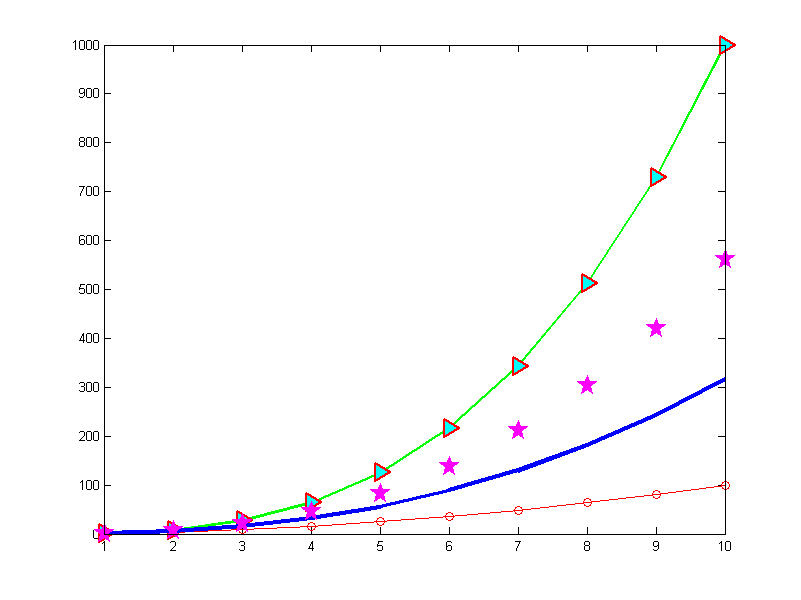 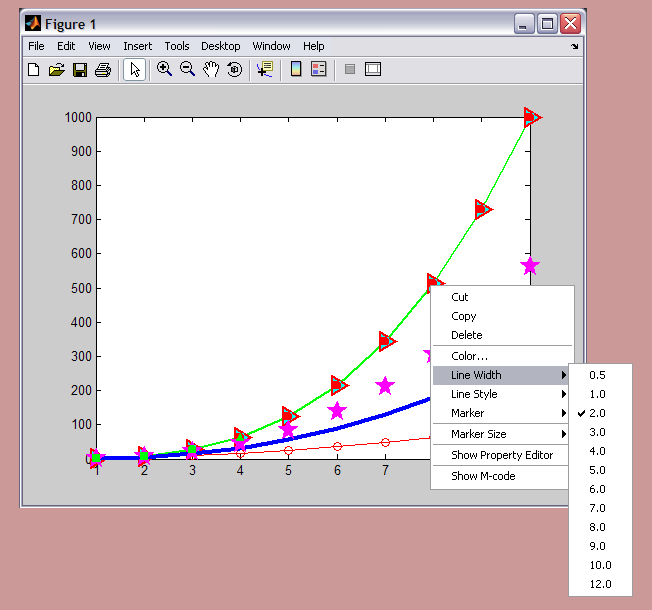 Edited objects
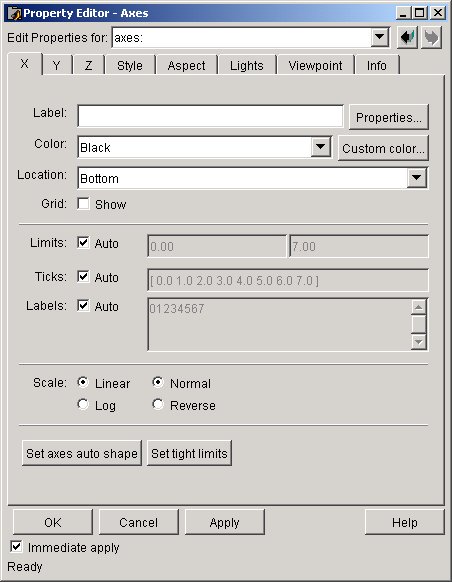 Tree of objects
Help 
for object
Property Editor — Axis
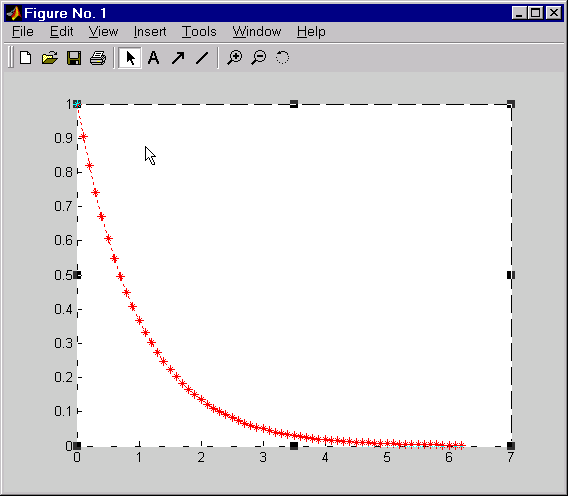 [Speaker Notes: Property Editor – Axis






























You can edit any graphical
object on a figure window
by using the Property Editor.
The Property Editor allows
you to edit properties that are 
specific to the graphical object 
that you selected. The example 
on this page highlights the 
properties of the axes in this 
figure window.]
GUI property browser & editor
Access from the figure’s view menu
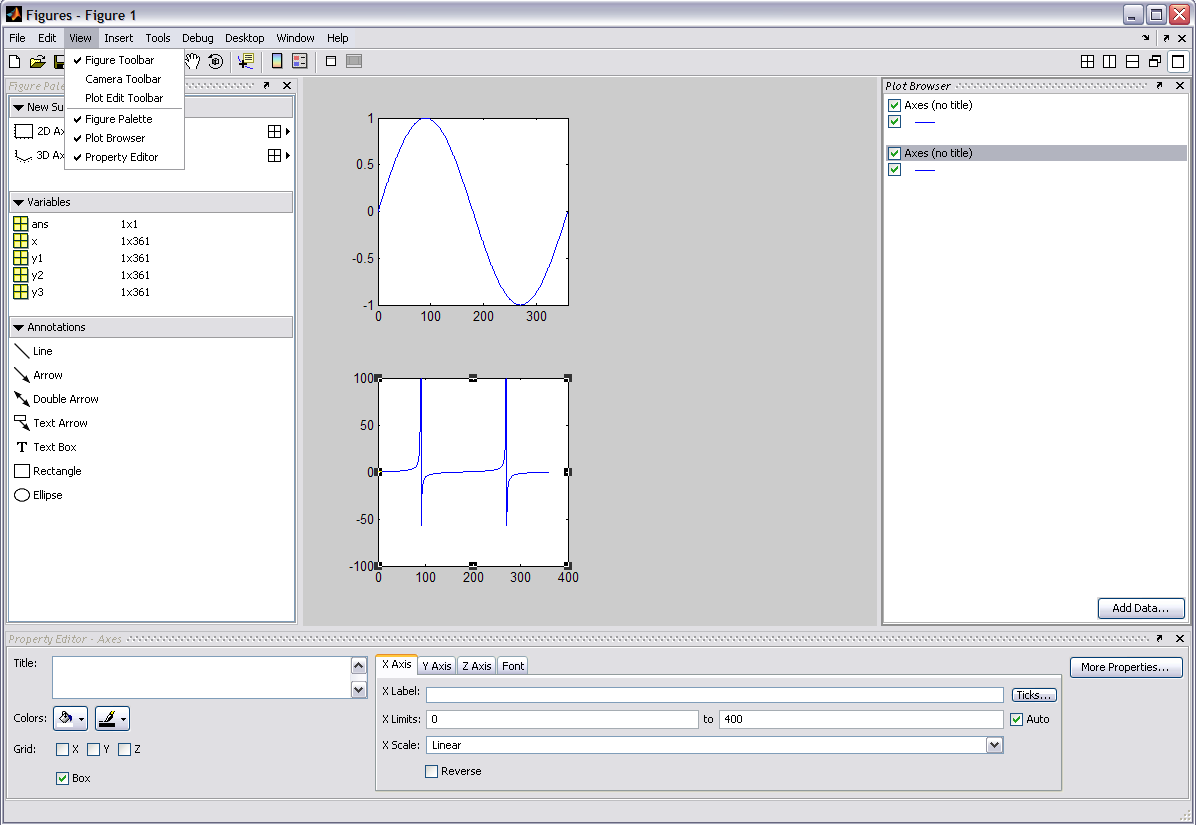 Subplots
subplot(m,n,p) : create a subplot in an array of axes



>> subplot(2,3,1);

>> subplot(2,3,4);
P=2
P=1
P=3
m
P=4
n
Adding Text to Figures
Basic axis labels and title can be added via convenient functions:
>> xlabel('x-axis label text')
>> ylabel('y-axis label text')
>> title('title text')
Legends for line or symbol types are added via the legend function:
>> legend('line 1 caption','line 2 caption',…)
Legend labels are given in the order lines were plotted
‘Handle’ Graphics
MATLAB uses a hierarchical graphics model
Graphics objects organised according to their dependencies: e.g. lines must be plotted on axes, axes must be positioned on figures
Every object has a unique identifier, or handle
Handles are returned by the creating function
ax = subplot(3,2,n)
H = plot(x,y)
Handles can be used to identify an object in order to inspect (get) or modify (set) its properties at any time
Object Hierarchy
The computer desktop
root
Figure window
figure
axes
UI-control
UI-menu
UI-contextmenu
line
light
image
patch
surface
rectangle
text
Objects at any level are considered to be ‘children’ of their ‘parent’ object.
Properties of an object with handle H, can be inspected/modified by:
>> value = get(H,'propertyname')
>> set(H,'propertyname',value)
All property values echoed to screen by:
>> get(H)
3 useful functions:
gcf : get current figure – returns handle of current figure
gca : get current axes – returns handle of current axes
gco : get current object – returns handle of current objectCan use these directly, instead of the handle
Current object is last created (usually), or last object clicked on with mouse.
>> pp = get(gca,'position')
pp = 
	0.1300    0.1100    0.7750    0.8150

>> set(gca,'position',pp+[0 0.1 0 -0.1])
The code above first gets the position of the current axes – location of bottom left corner (x0, y0), width (dx) and height (dy) (in normalised units) – then resets the position so that the axes sit 0.1 units higher on the page and decreases their height by 0.1 units.
Other plotting functions
Matlab has many plotting functions – we will use a simple data set representing a surface to try these out.
Enter the command peaks

z =  3*(1-x).^2.*exp(-(x.^2) - (y+1).^2) ... 
   - 10*(x/5 - x.^3 - y.^5).*exp(-x.^2-y.^2) ... 
   - 1/3*exp(-(x+1).^2 - y.^2)

Peaks sets up a regular x and y grid, and defines the function z given above.
>> peaks;
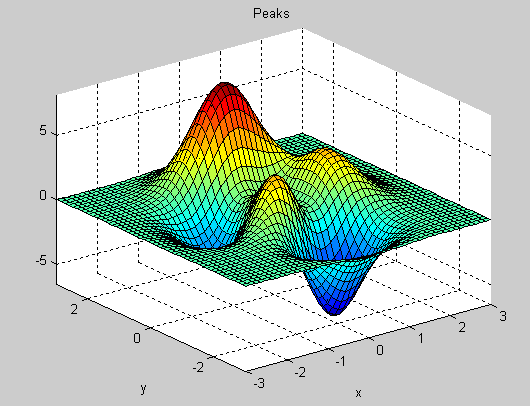 Peaks is an example function, useful for demonstrating 3D data, contouring, etc. Figure above is its default output.
P=peaks; - return data matrix for replotting…
>> P = peaks;		- save output of peaks in P
>> contour(P)		- contour P using default contour values
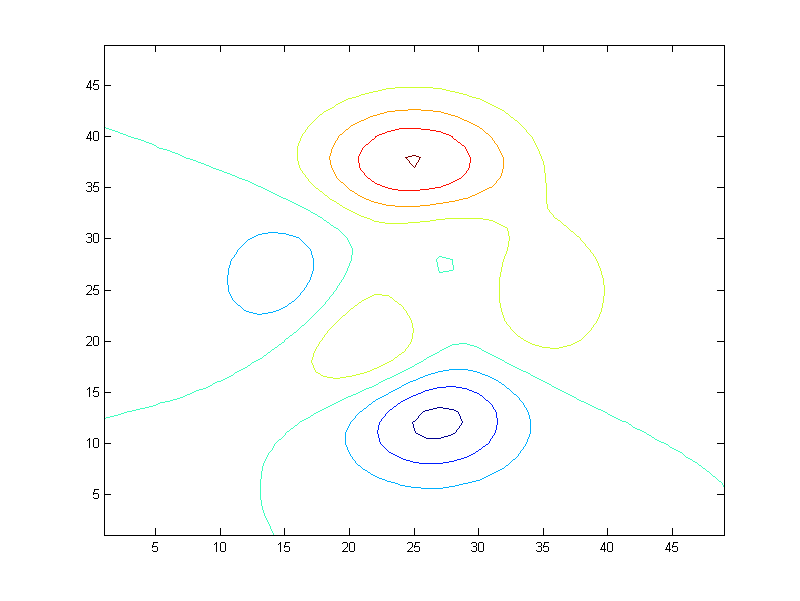 x and y axes are simply the row and column numbers
>> contour(P,[-9:0.5:9]) – contour with specified contour values.
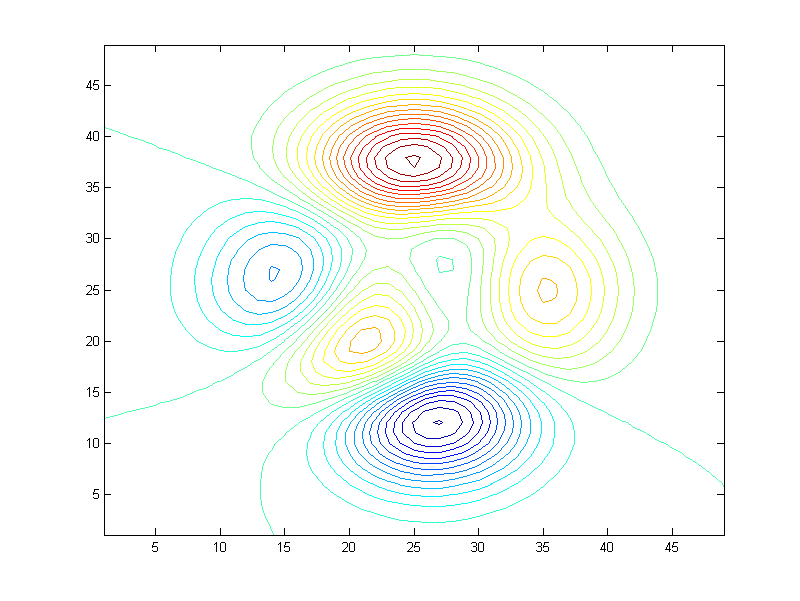 >> [C,h]=contour(P);		- capture Contour value and handle
>> clabel(C,h);		- clabel function adds labels
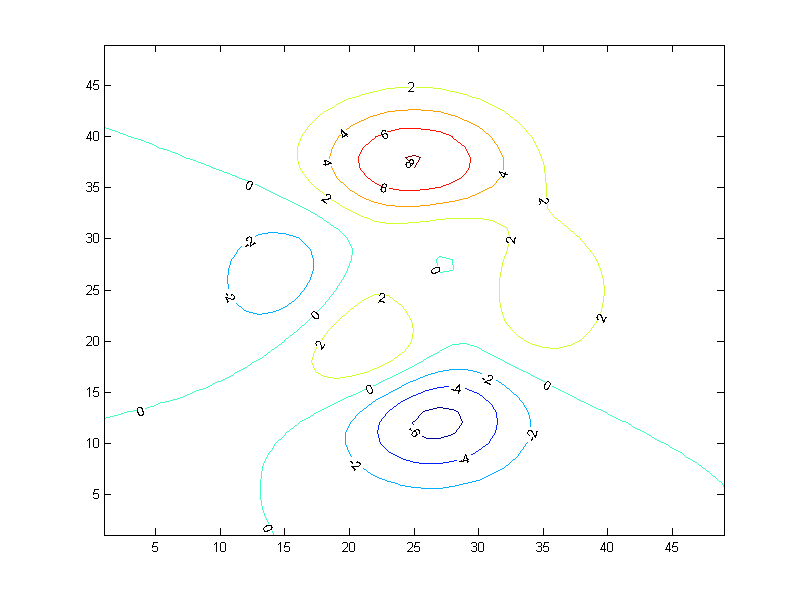 >> [x,y,P] = peaks;
>> contour(x,y,P,[-9:9])
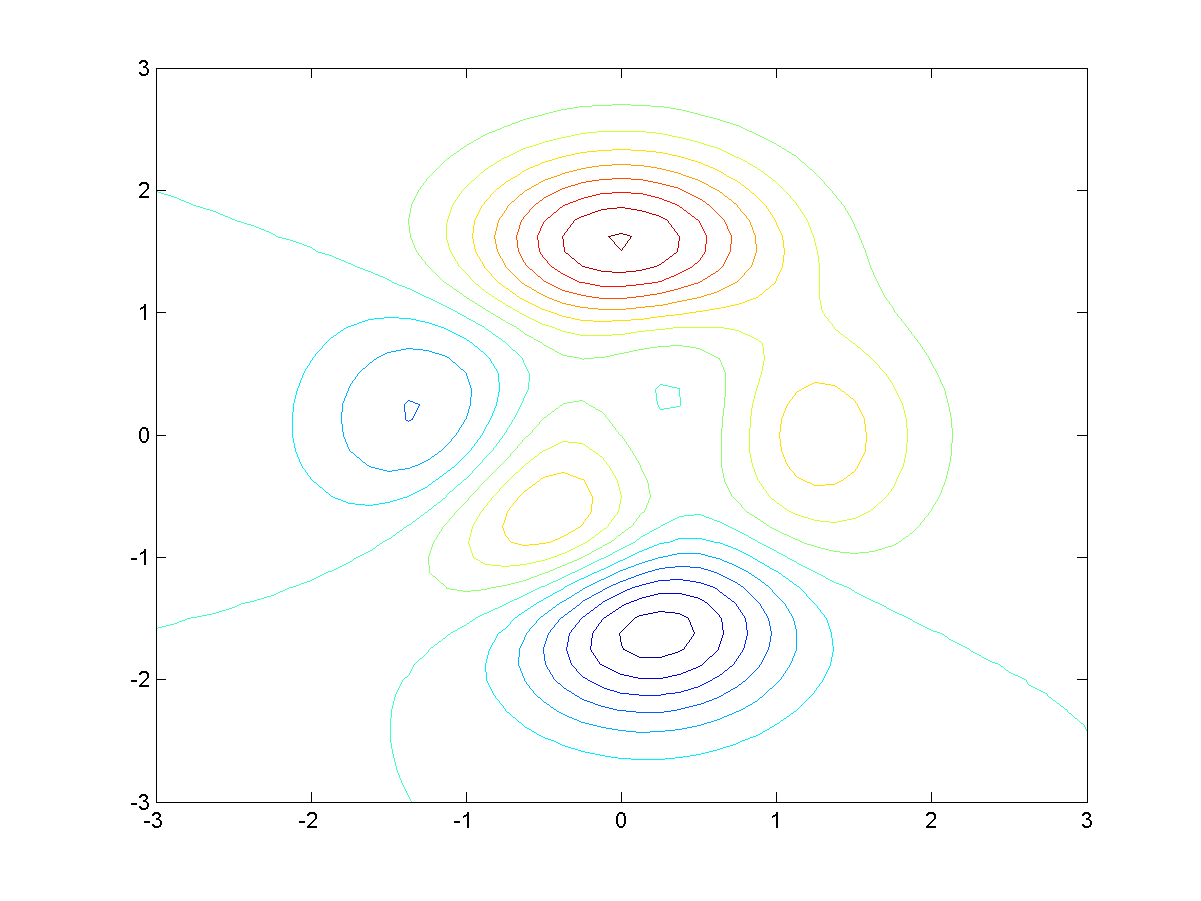 x and y axes are true values
>> contourf(P,[-9:0.5:9]);	- filled contour function
>> colorbar			- add colour scale
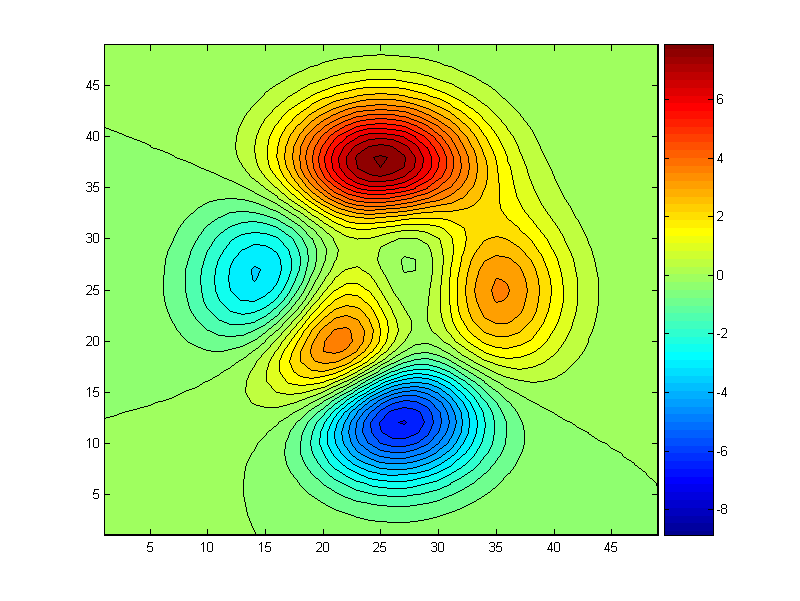 Pseudocolour plots
An alternative to contouring – provides a continuous colour-mapped 2D data field
pcolor(Z)	: plot pseudocolour plot of Z
pcolor(X,Y,Z)	: plot of Z on grid X,Y

shading faceted | flat | interp			: set shading option
faceted : show edge lines (default)
flat : don't show edge lines
interp : colour is linearly interpolated to give smooth variation
>> pcolor(P)
>> shading flat
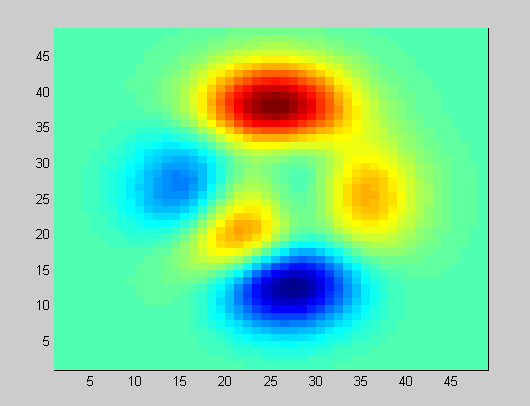 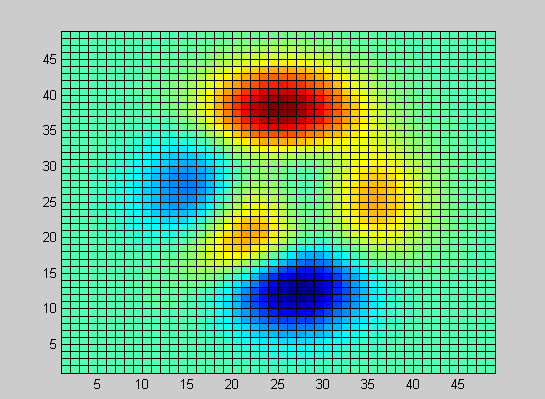 >> shading interp
Data points are at vertices of grid, colour of facet indicates mean value of surrounding vertices. Colours are selected by interpolating data range into a colormap
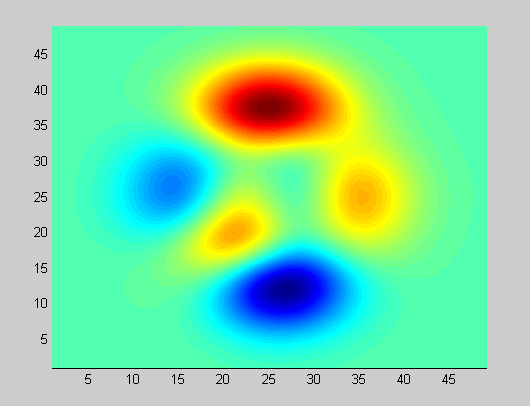 >> pcolor(P);shading flat
>> hold on
>> contour(P,[1:9],'k')
>> contour(P,[-9:-1],'k--')
>> contour(P,[0 0],'k','linewidth',2)
>> colorbar
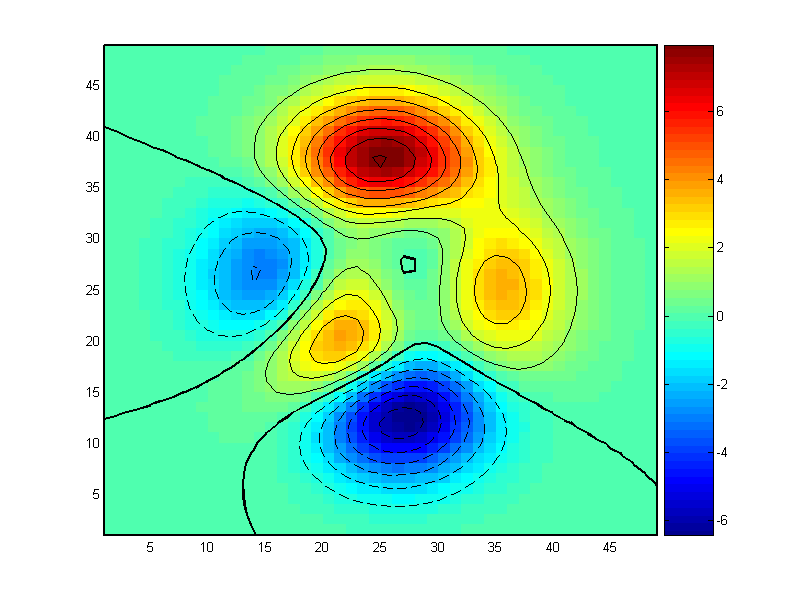 colormaps
Surfaces are coloured by scaling the data range to the current colormap. A colormap applies to a whole figure.
Several predefined colormaps exist ('jet' (the default), 'warm','cool','copper','bone','hsv'). Select one with
	>> colormap mapname
	>> colormap('mapname')
The current colormap can be retrieved with
	>> map=colormap
>> colormap cool
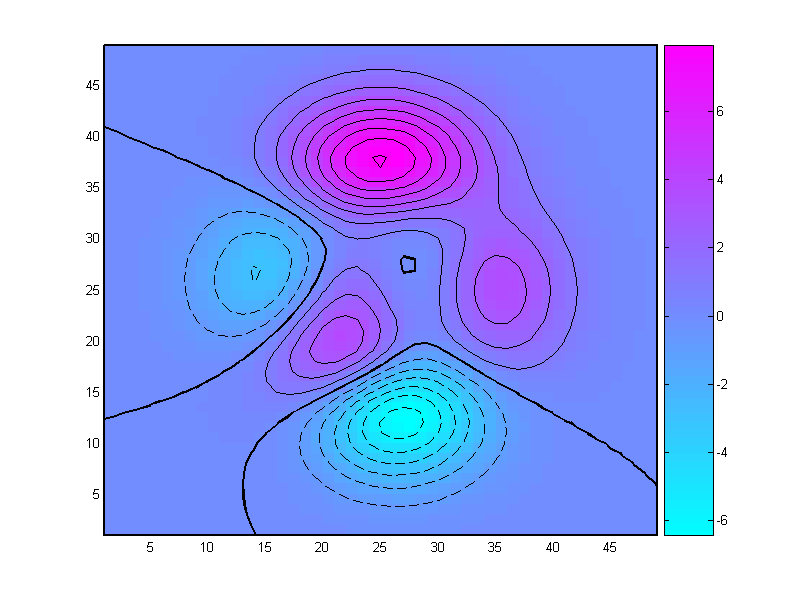 >> caxis([0 8])	- caxis function sets the [min max] limits of 
>> colorbar		  the colour scale. Need to refresh colourbar
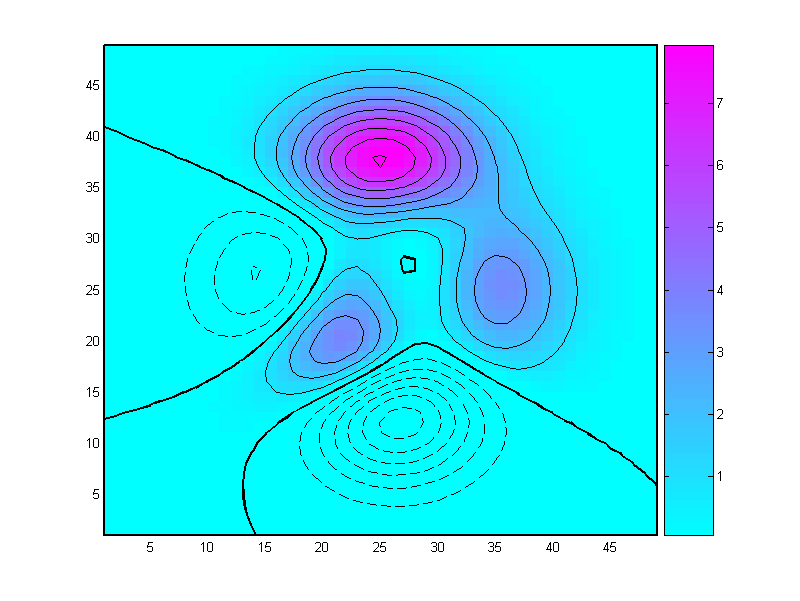 Colormaps are simply 3-column matrices of arbitrary length (default = 64 rows). Each row contains the [RED GREEN BLUE] components of the colour required, specified on a 01 scale.
	e.g.
	>> mymap =	[ 0    0    0.1
		        	  0    0.1  0.2
		 		  0.1  0.2  0.3
		 		  .    .    .
 		  		  .    .    . ]
	>> colormap(mymap)
Specialized Plotting Routines
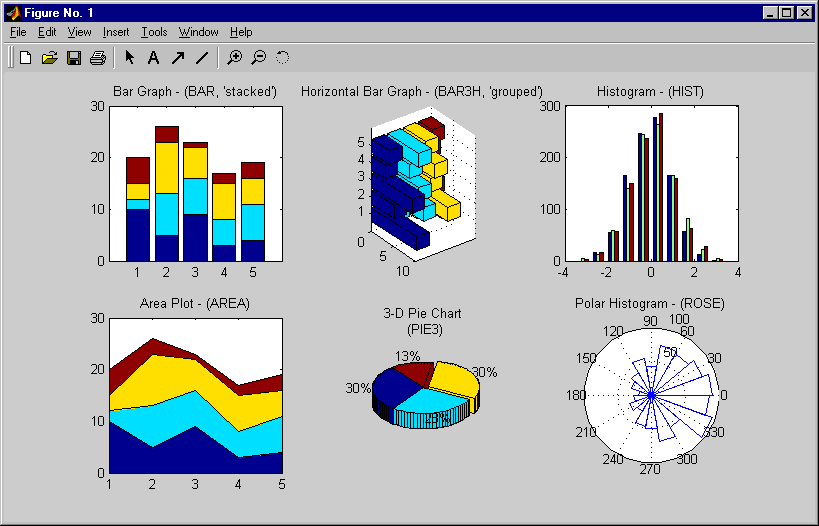 [Speaker Notes: Specialized Plotting Routines]
Specialized Plotting Routines (Continued)
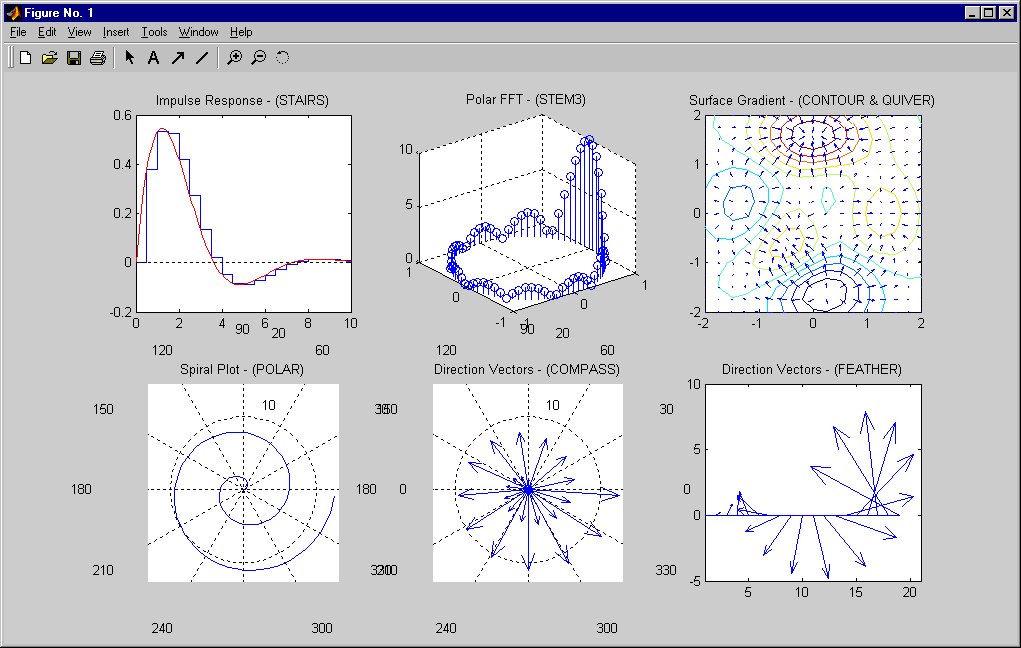 [Speaker Notes: Specialized Plotting Routines 
(Continued)]
Load jun07_all_5km_means.mat
Variables:
mlat, mlon		- latitude & longitude of measurements
mT			- mean air temperature
msst			- mean sea surface temperature
mu, mv		- mean wind components to east (x) and 				  	  north (y)
mws			- mean wind speed
Plot the different variables to get a feel for range of values and relationships between them.
Plot positions of the points - geographical locations
>> load jun07_all_5km_means.mat
>> who
Your variables are:
mT 	mlat     mlon     msst     mu       mv

>> plot(mlon,mlat,'o‘)
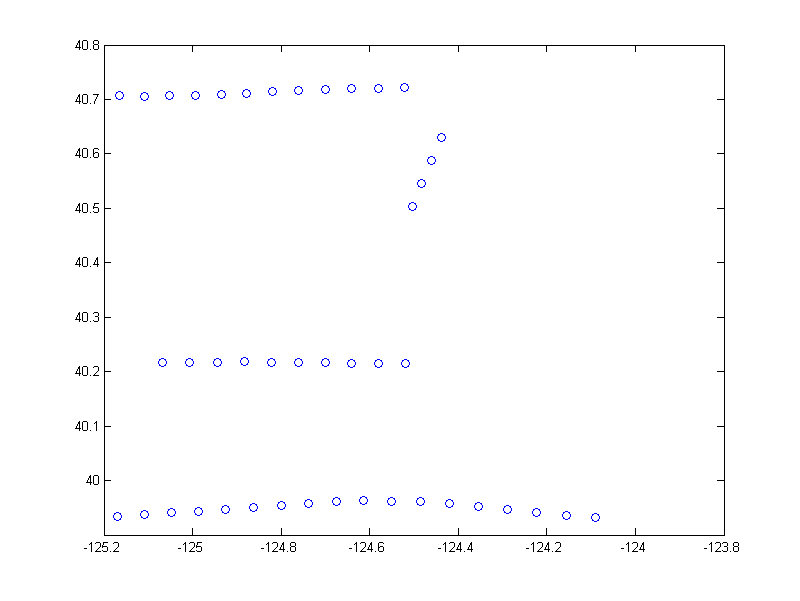 >> plot(mlon,mlat,'o')
>> hold on
>> quiver(mlon,mlat,mu,mv)
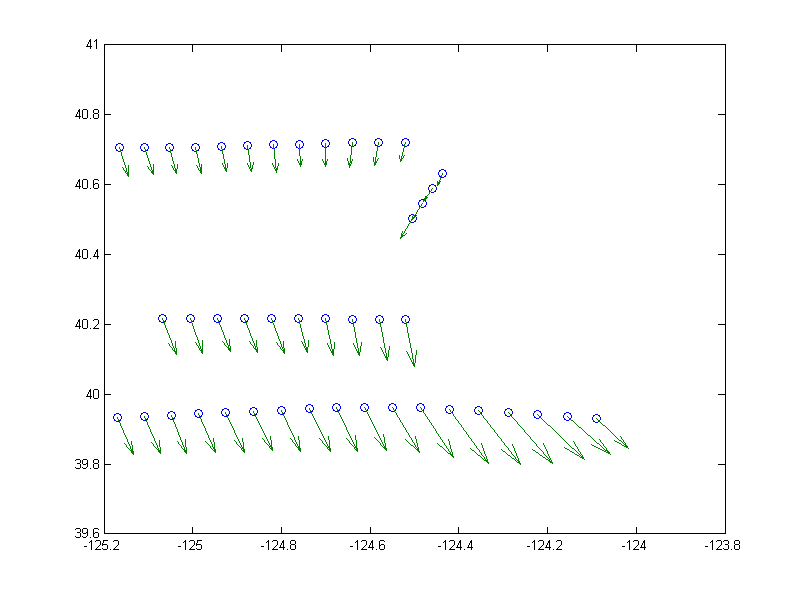 Randomly distributed data can’t be used with contour, pcolor, surf, etc…data needs to be on a regular grid.

Use meshgrid to generate arrays of x and y on a regular grid.

[XX,YY] = meshgrid([-125.2:0.05:-124],[39.9:0.05:40.8]);


Use griddata to interpolate mu and mv onto the XX,YY grid … use system help to check usage
X-values required
Y-values required
X and Y grids
>> [XX,YY] = meshgrid([-125.2:0.05:-124],[39.9:0.05:40.8]);
>> gmws = griddata(mlon,mlat,mws,XX,YY);
>> pcolor(XX,YY,gmws); shading flat; 
>> hbar = colorbar;
>> hold on
>> h1 = plot(mlon,mlat,'ko');
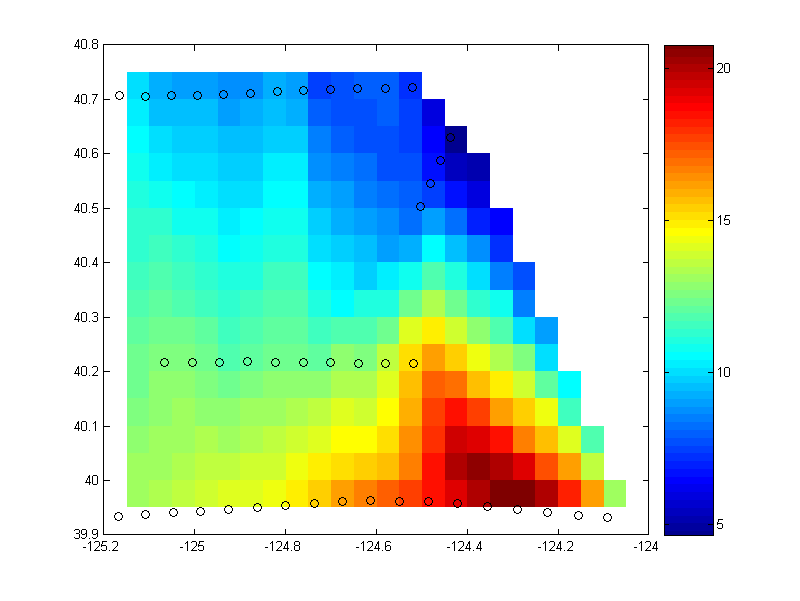 >> gu=griddata(mlon,mlat,mu,XX,YY);
>> gv=griddata(mlon,mlat,mv,XX,YY);
>> quiver(XX,YY,gu,gv,'k-');
>> set(h1,'markeredgecolor','r','markersize',5)
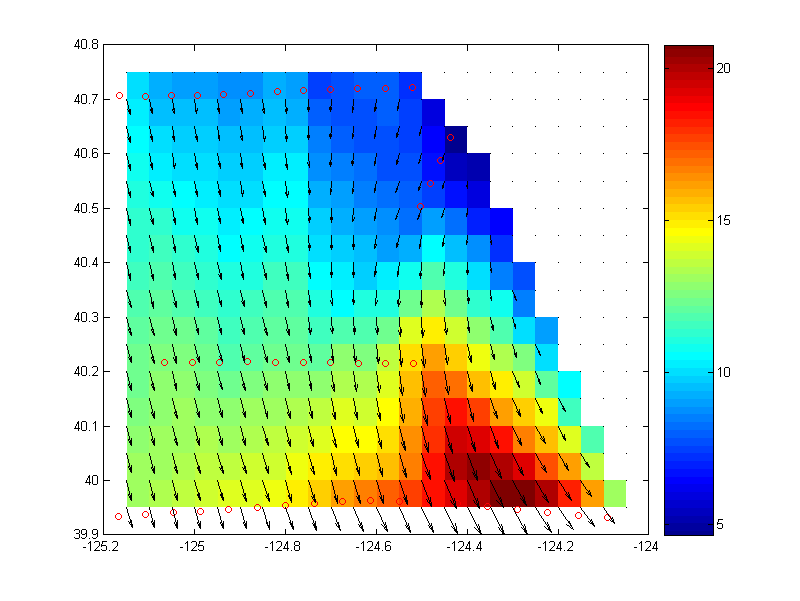 >> set(gca,'linewidth',2,'fontweight','bold')
>> xlabel('Longitude'); ylabel('latitude')
>> set(hbar,'linewidth',2,'fontweight','bold')
>> set(get(hbar,'xlabel'),'string','(m s^{-1})','fontweight','bold')
>> xlabel('Longitude'); ylabel('latitude')
>> title('CW96 : June 07 : 30m wind field')
>> load mendocinopatch.mat
>> patch(mendocinopatch(:,1),mendocinopatch(:,2),[0.9 0.9 0.9])
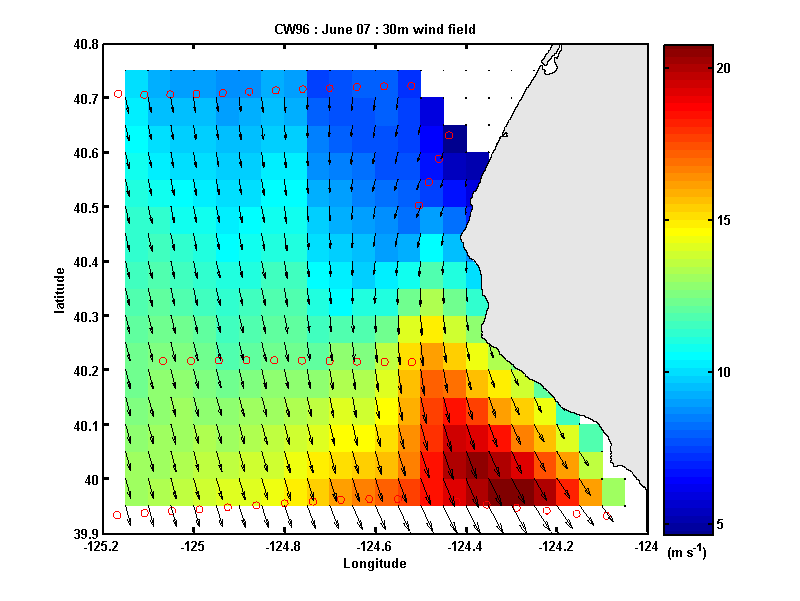 Printing
From file menu:
‘print’ to send to a printer
Export to export to a file (gif, png, jpg, eps,…)
Better to use command line
	> print filename.EXT -dEXT
Instruction to print engine to select file type (same format as a linux print destination)
File-type extension ‘png’, ‘ps’, ‘.eps’ appropriate to file type you want
> print myfigure.png -dpng

> print myfigure.png –dpng –r300
-rNNN option specifies print resolution to NNN dpi
Common print file types
.ps	- postscript (full page)
.eps	- encapsulated postscript 			(embeddable, infinitely scalable 	vector graphic – best for publication)
.png	- portable network graphic – best 	bitmap image option
.jpg	- JPEG image NEVER USE THIS!
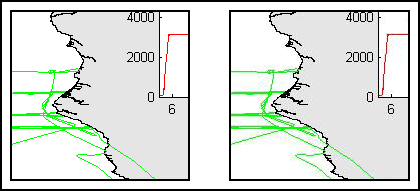 .png
.jpg
JPEG format is designed for photographic images with continuously varying tone. Hard edges suffer compression artefacts – distortions – ugly, and can make text impossible to read
.fig files
> hgsave(gcf,’filename.fig’)
Saves the current figure to a .fig file – this is a complete description of the figure as a set of matlab handle-graphics objects. Can reload the figure to make edits later

> hgload(‘filename.fig’)